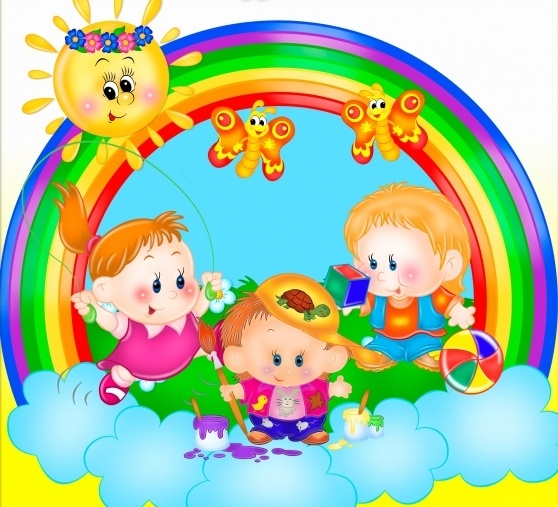 Московская область Ленинский район

Учитель-логопед МБДОУ д/с №17 «Пчелка» 

Синько Наталья Владимировна
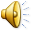 Добро пожаловать в кабинет учителя-логопеда
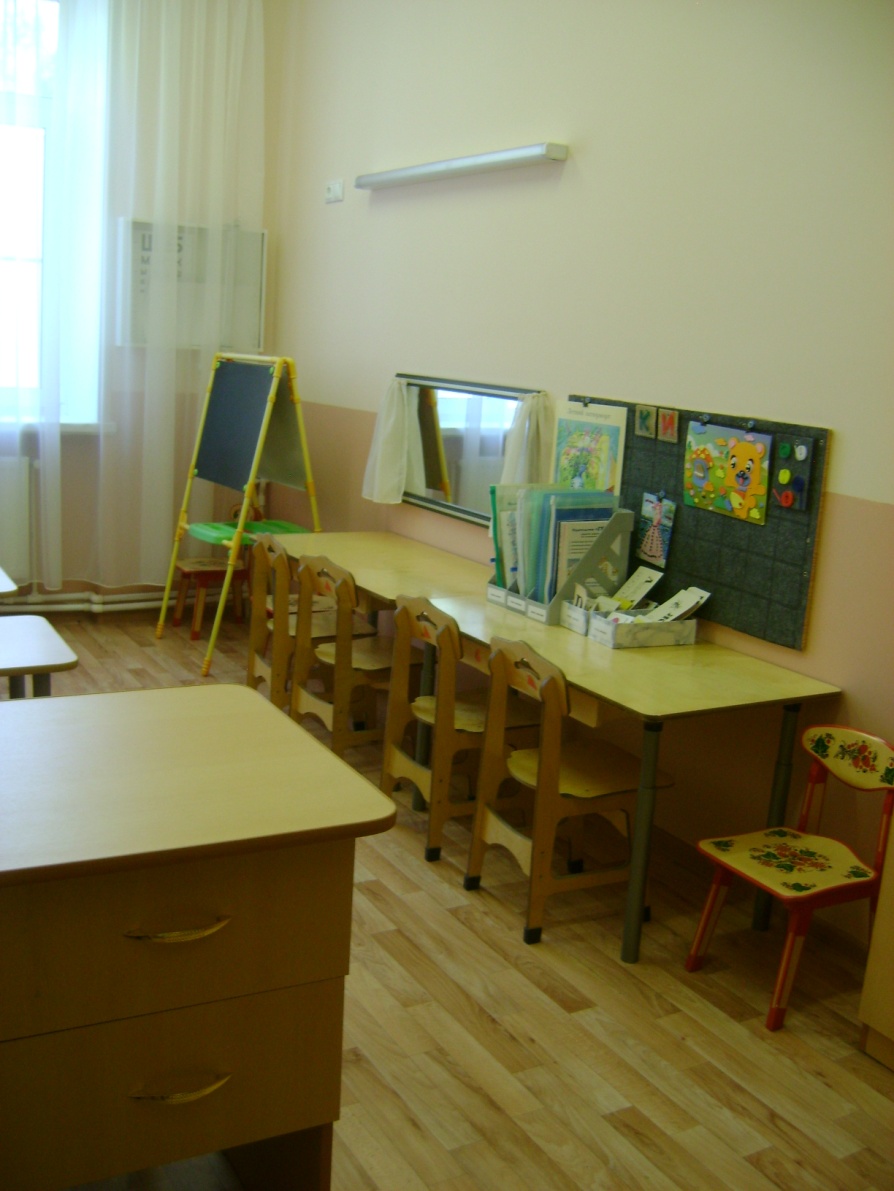 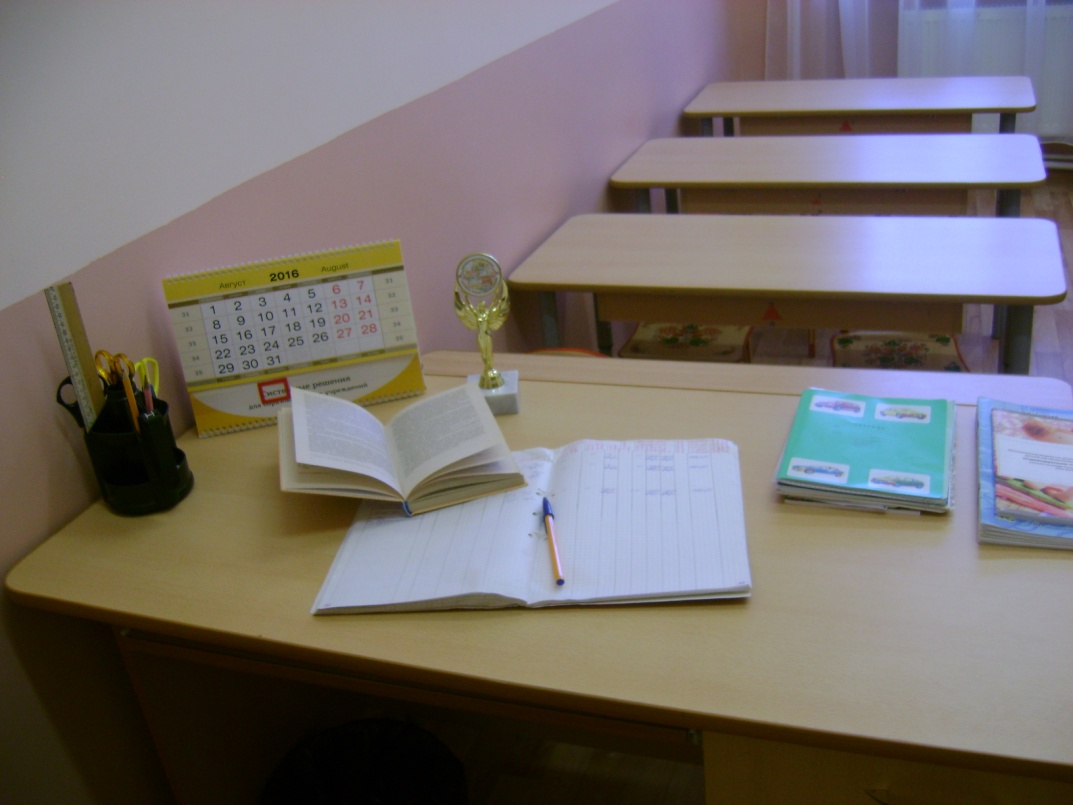 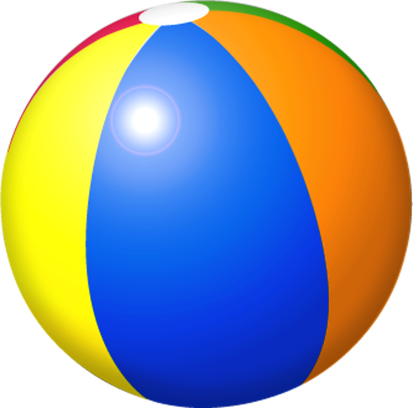 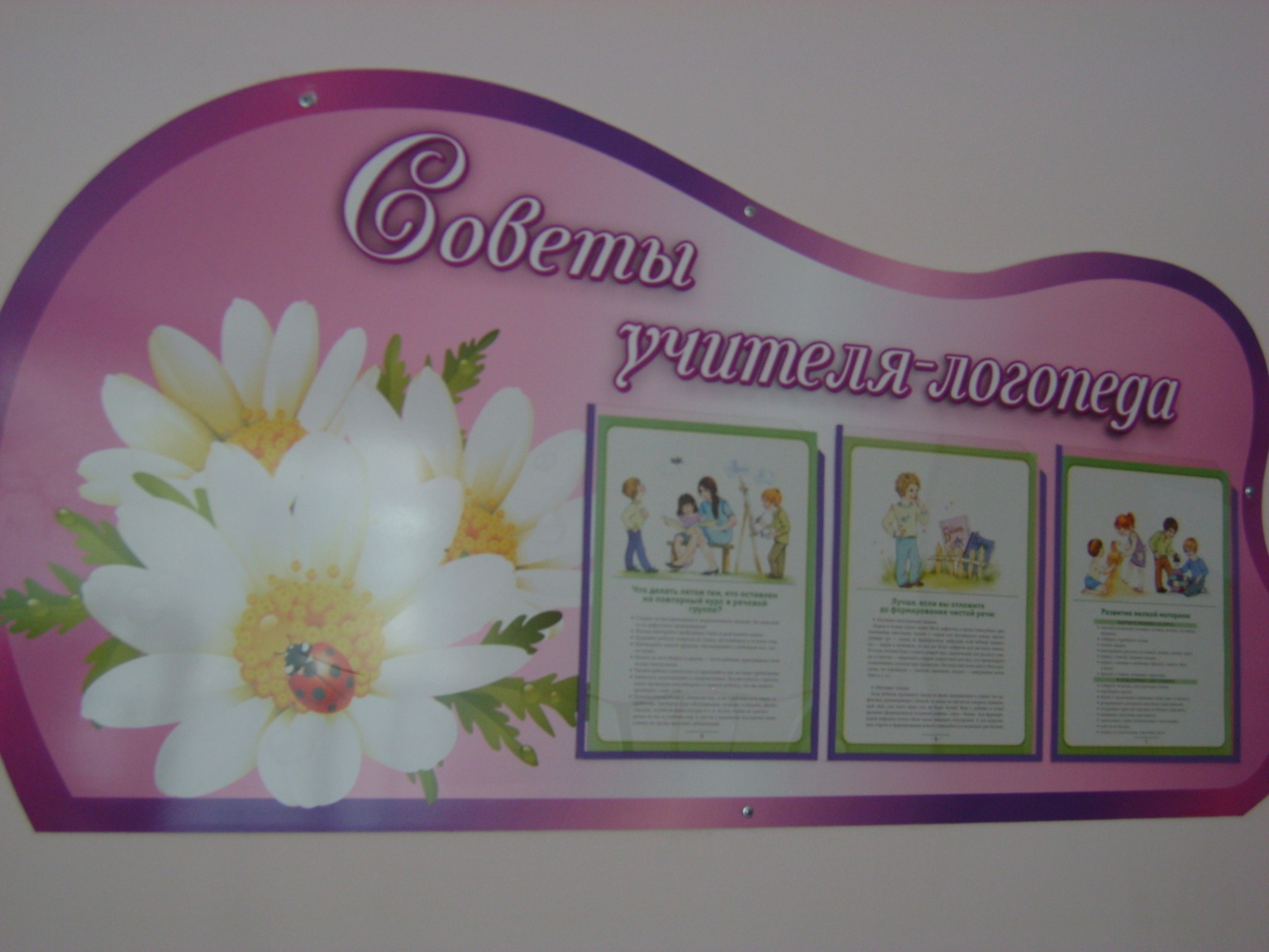 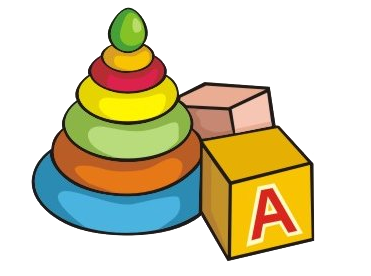 Зона для индивидуальной работы
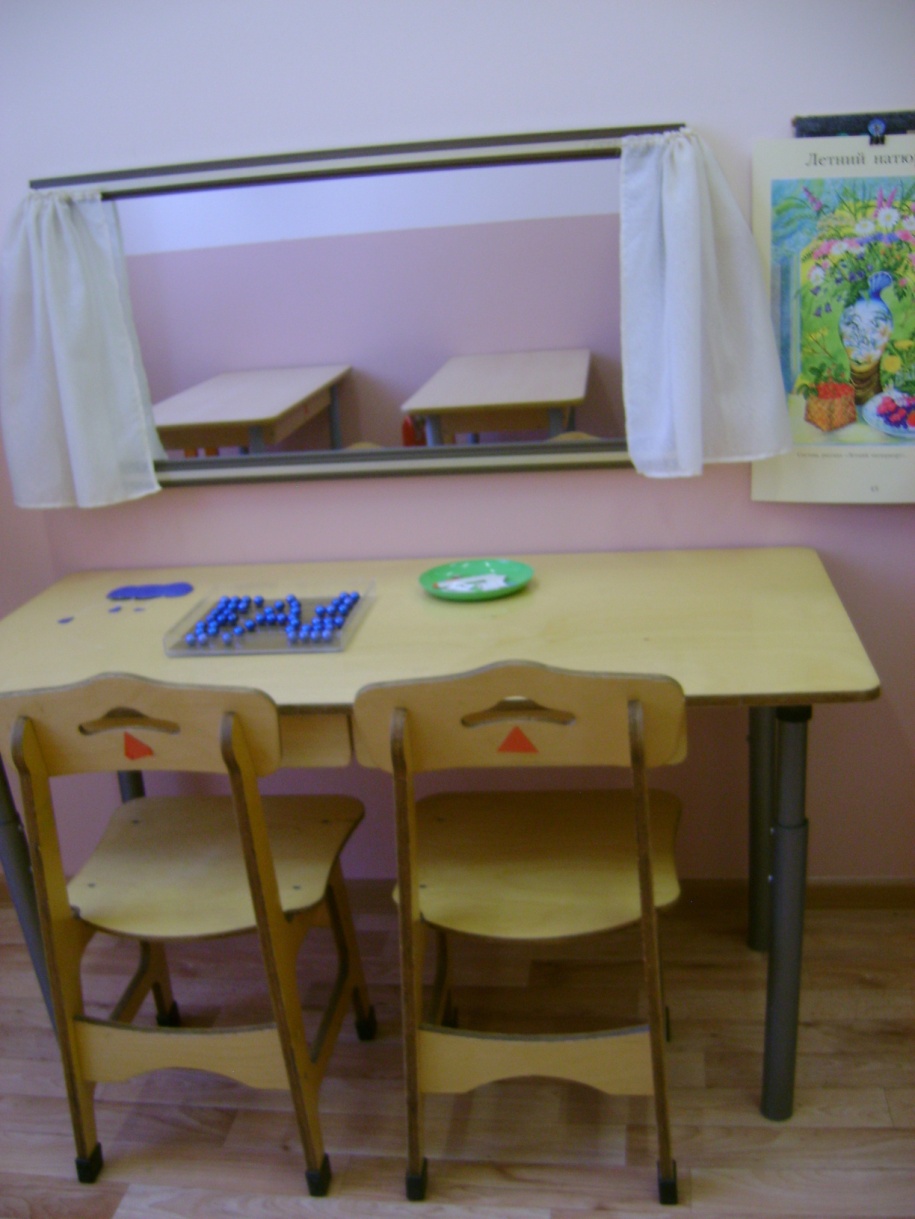 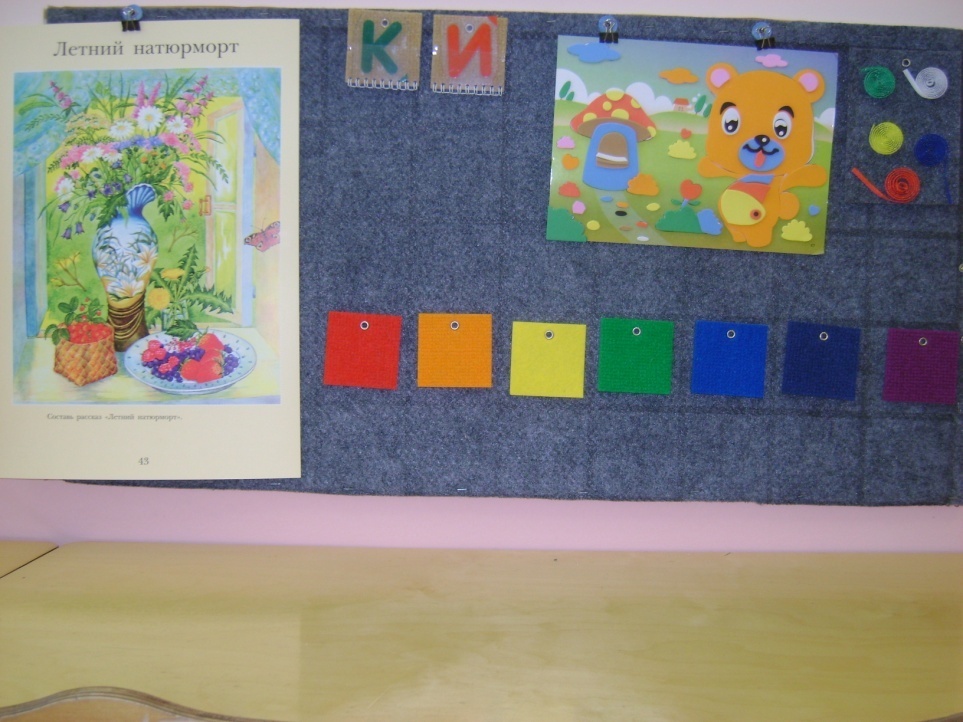 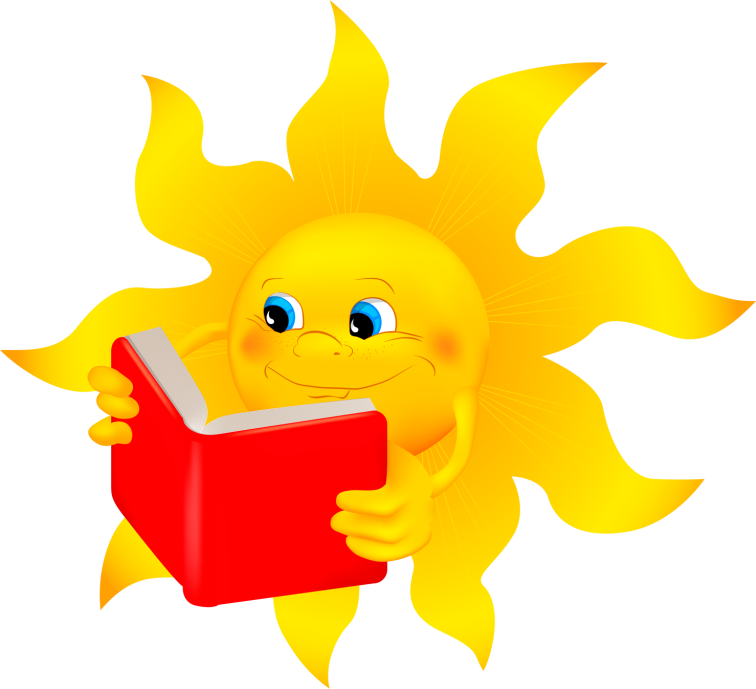 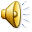 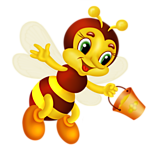 Дидактическое и методическое оснащение
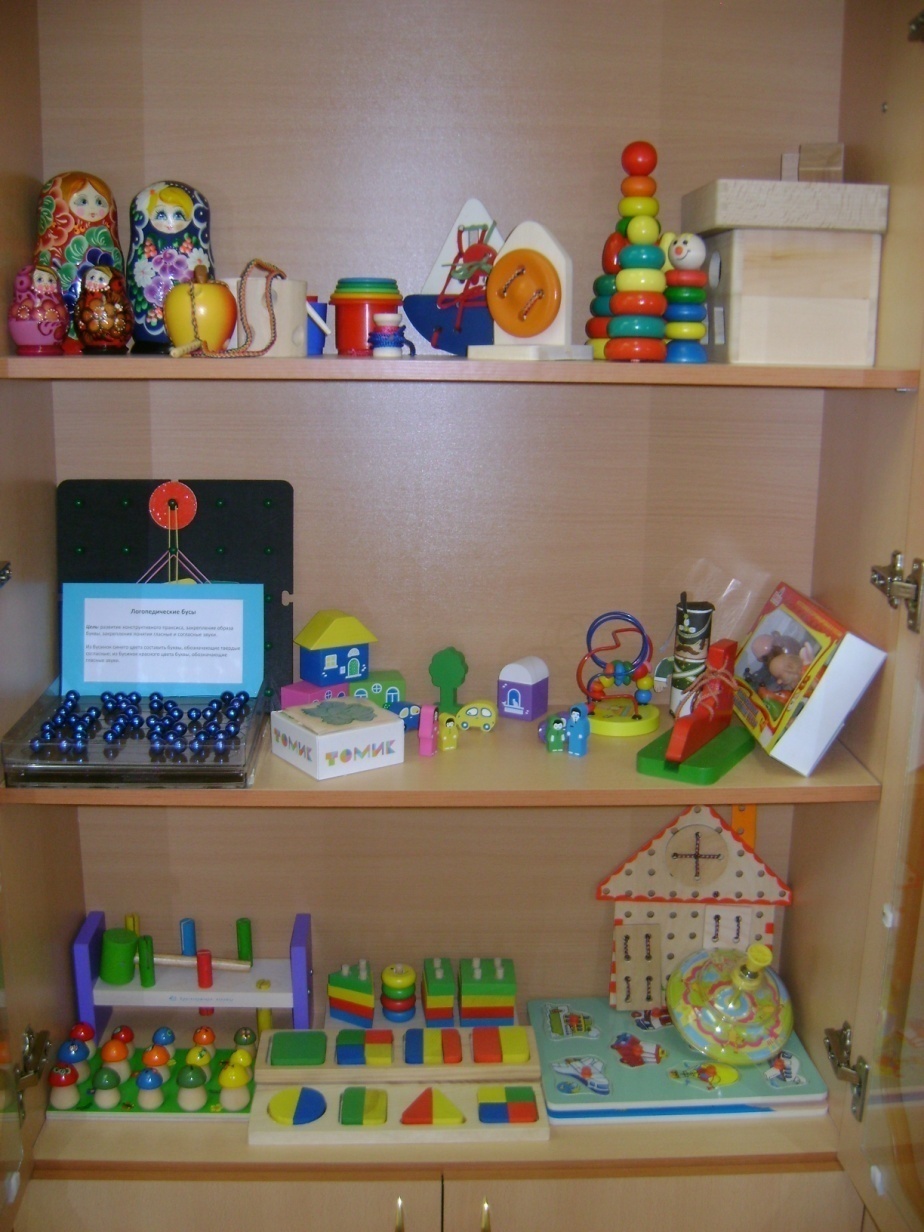 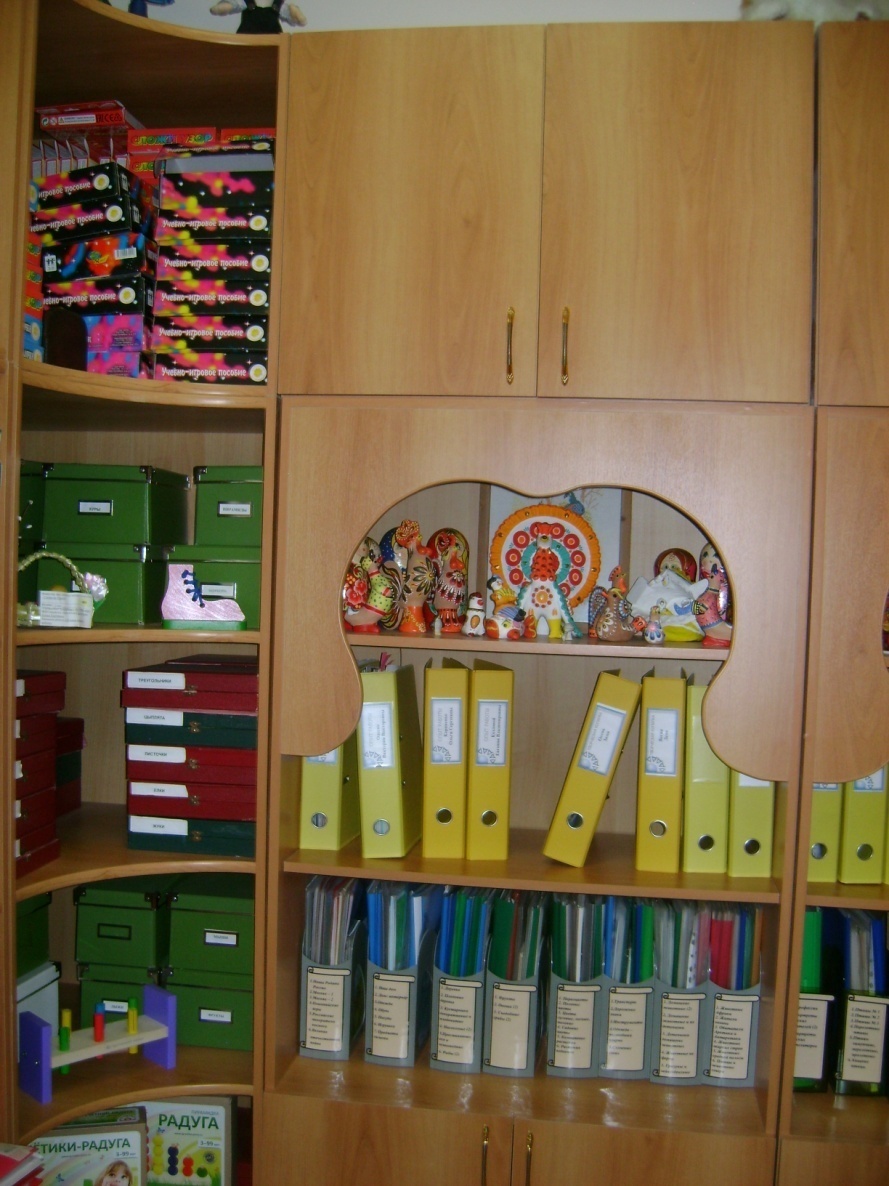 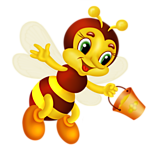 Игры для развития мелкой моторики
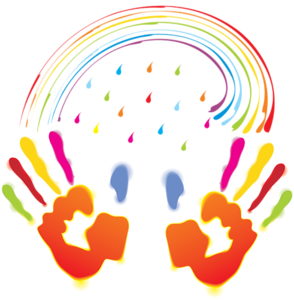 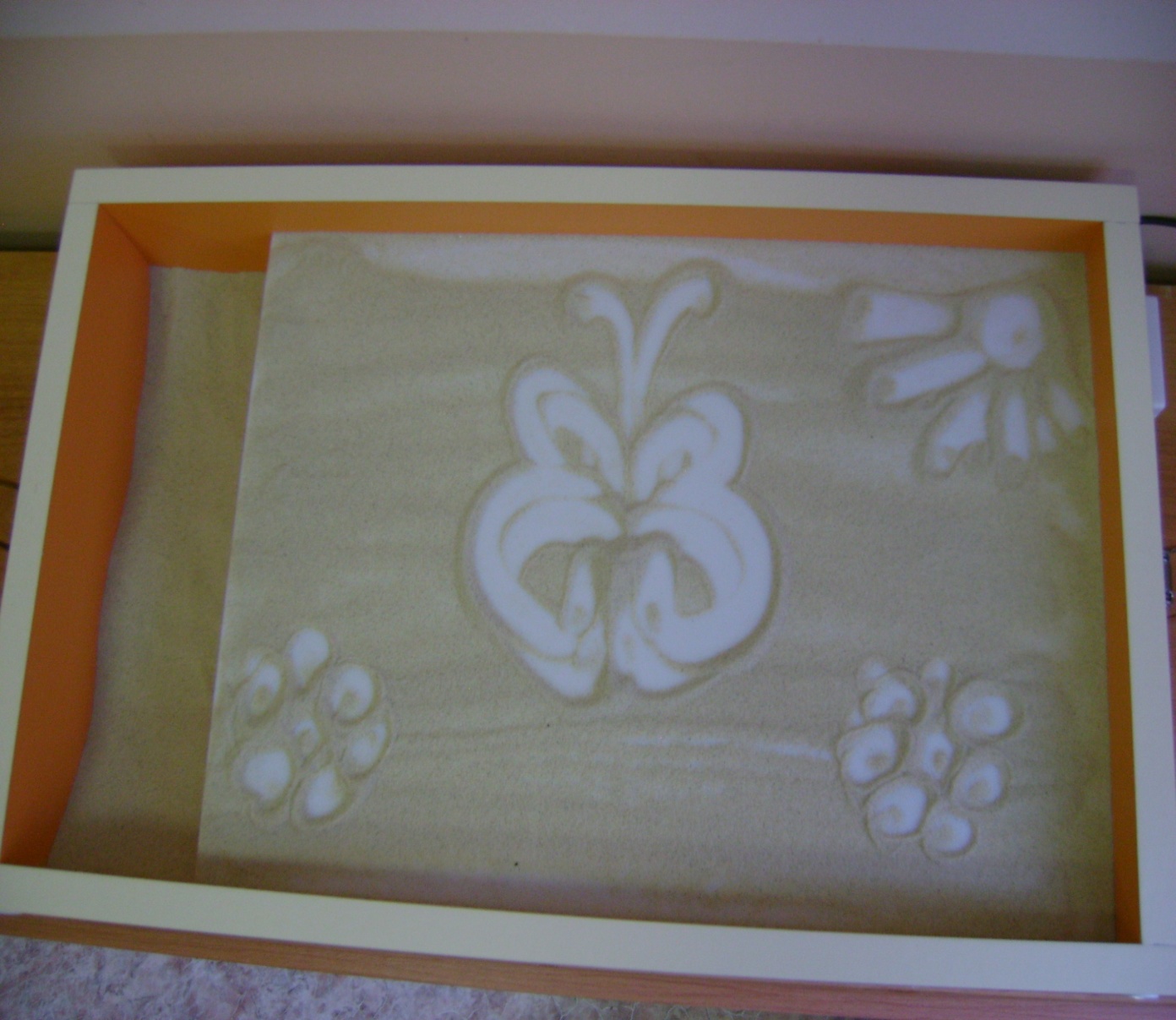 Световой стол 
с песком
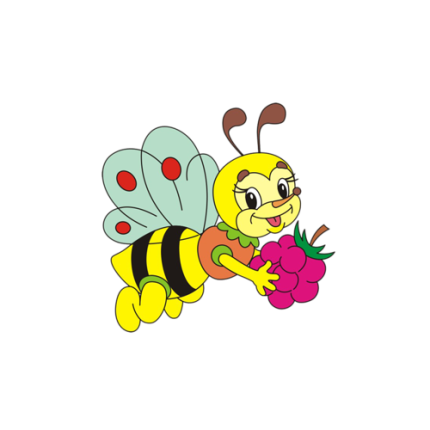 Театрализованная деятельность
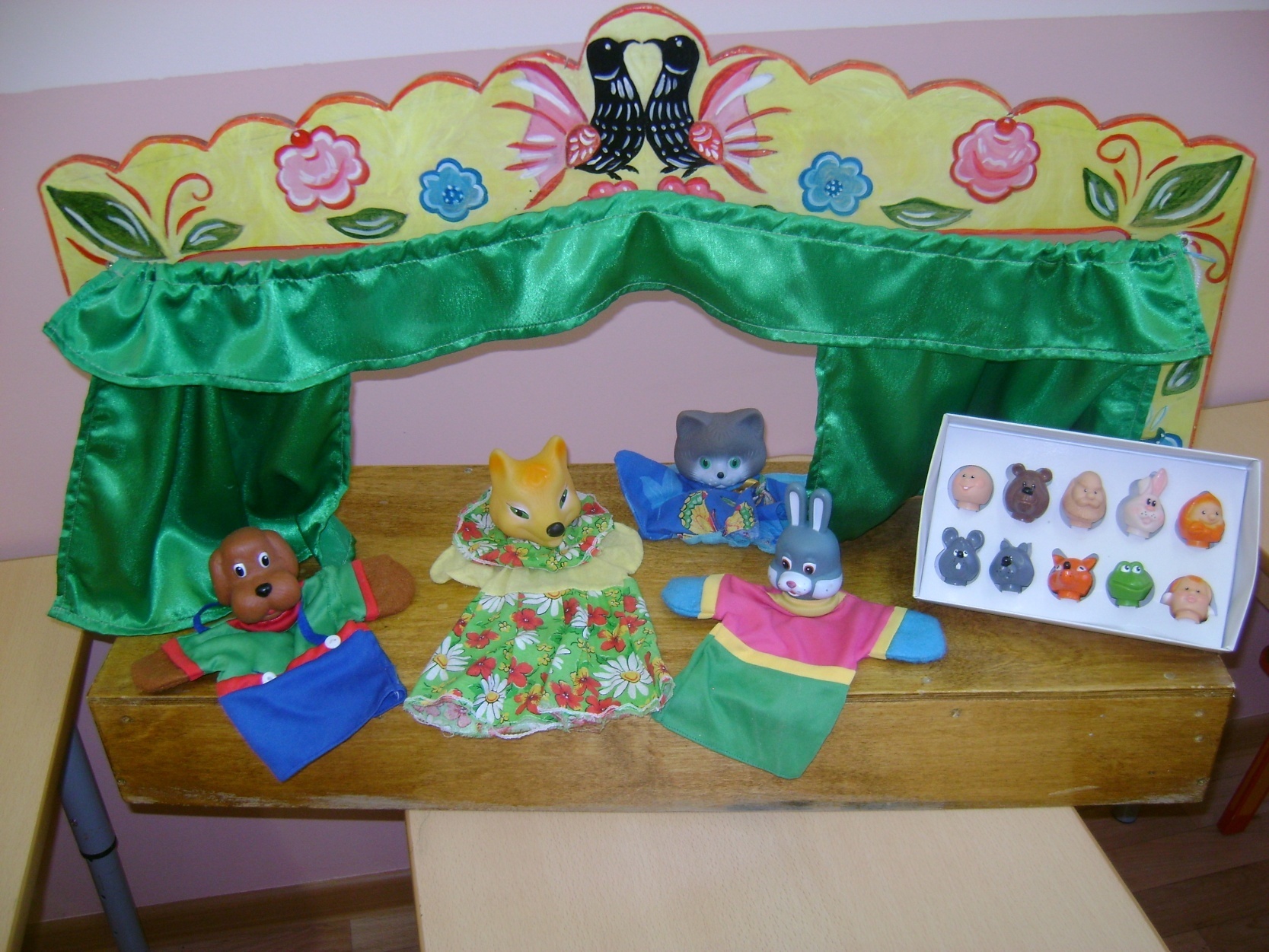 Развитие мелкой моторики.  Игры с песком и водой.
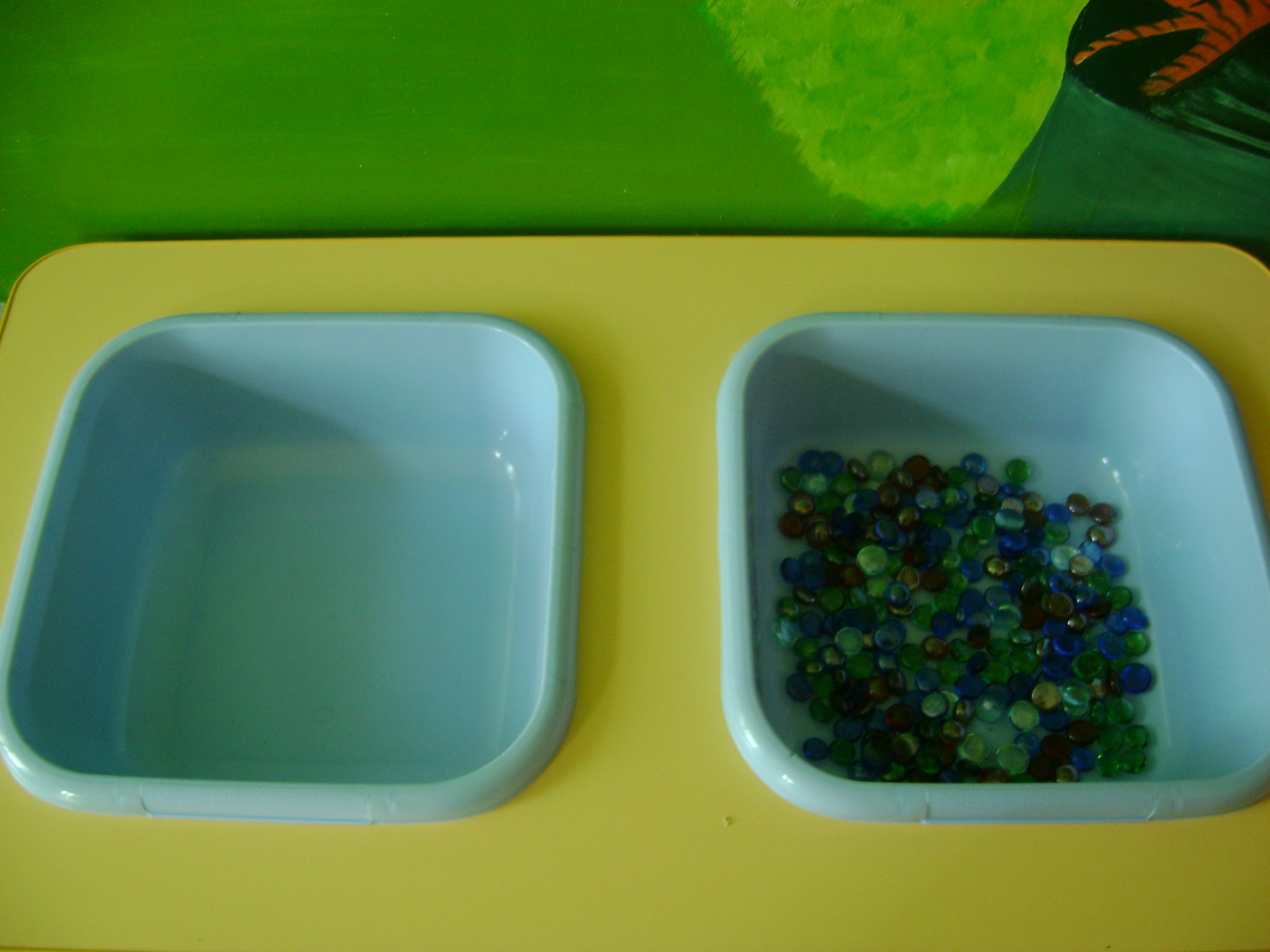 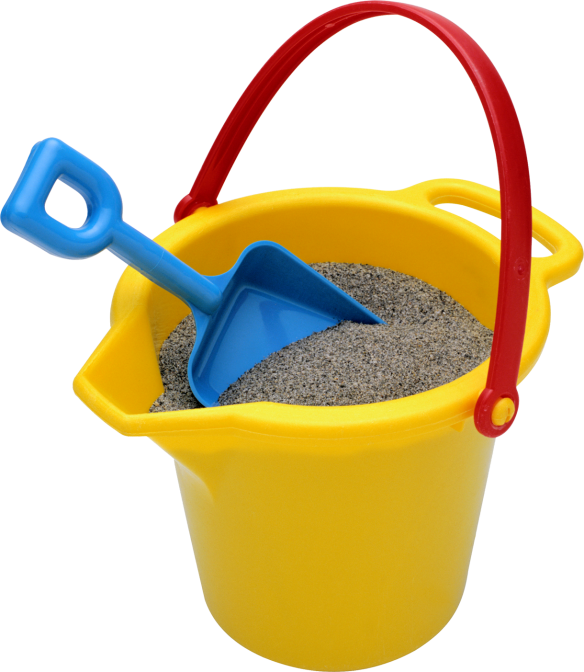 Кинетический песок
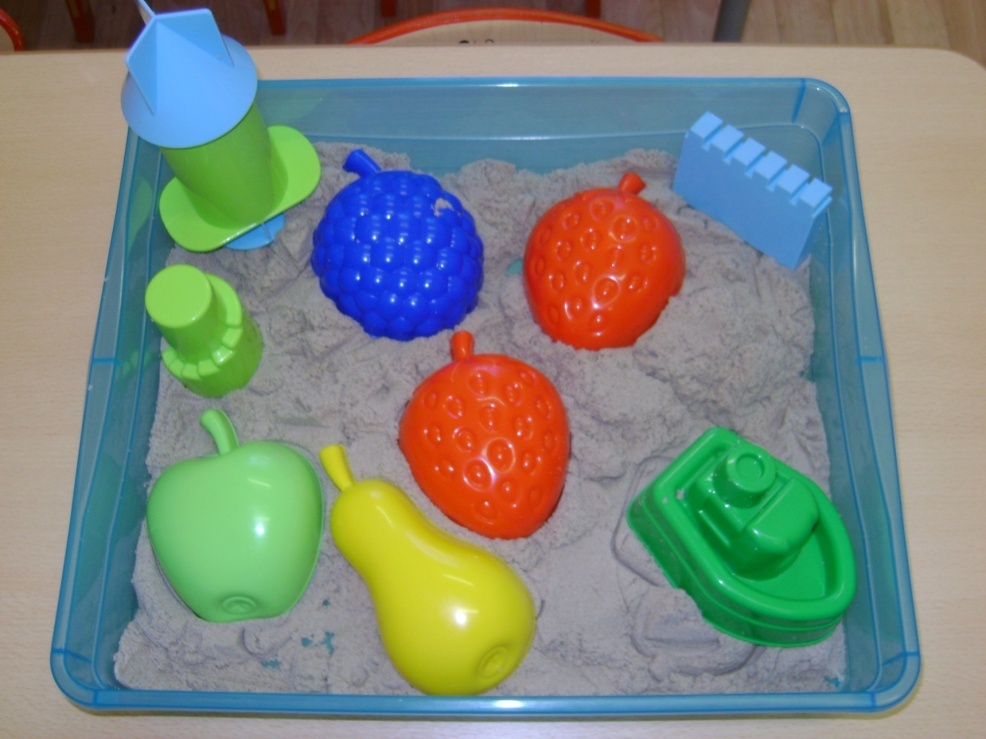 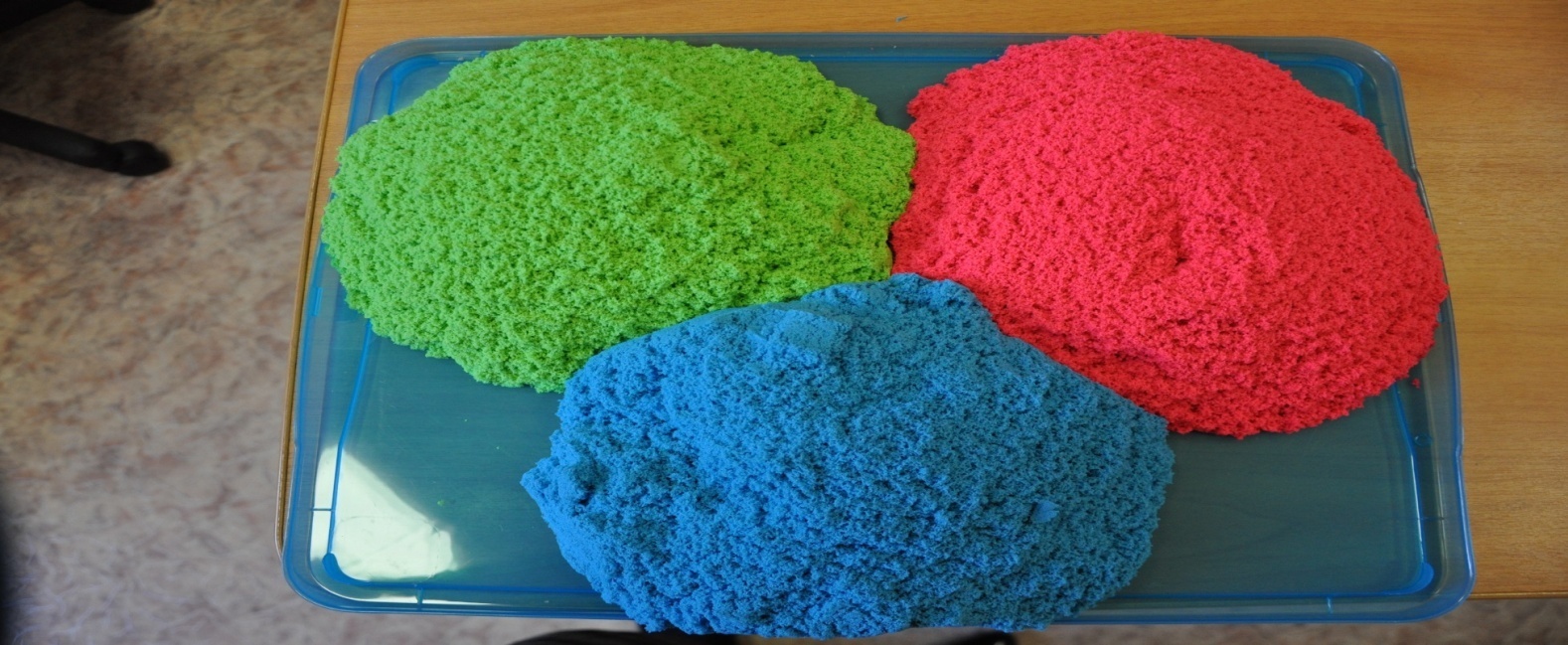 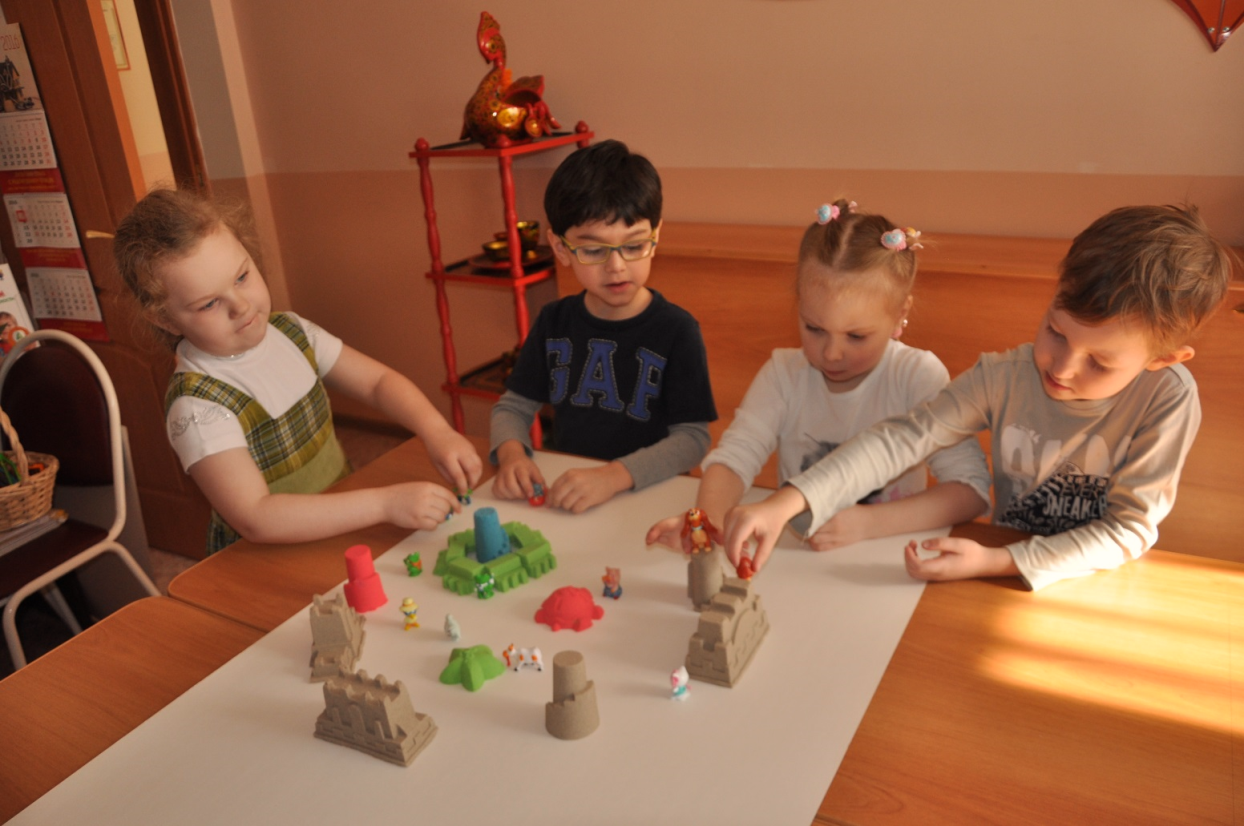 Игры для закрепления звукопроизношения
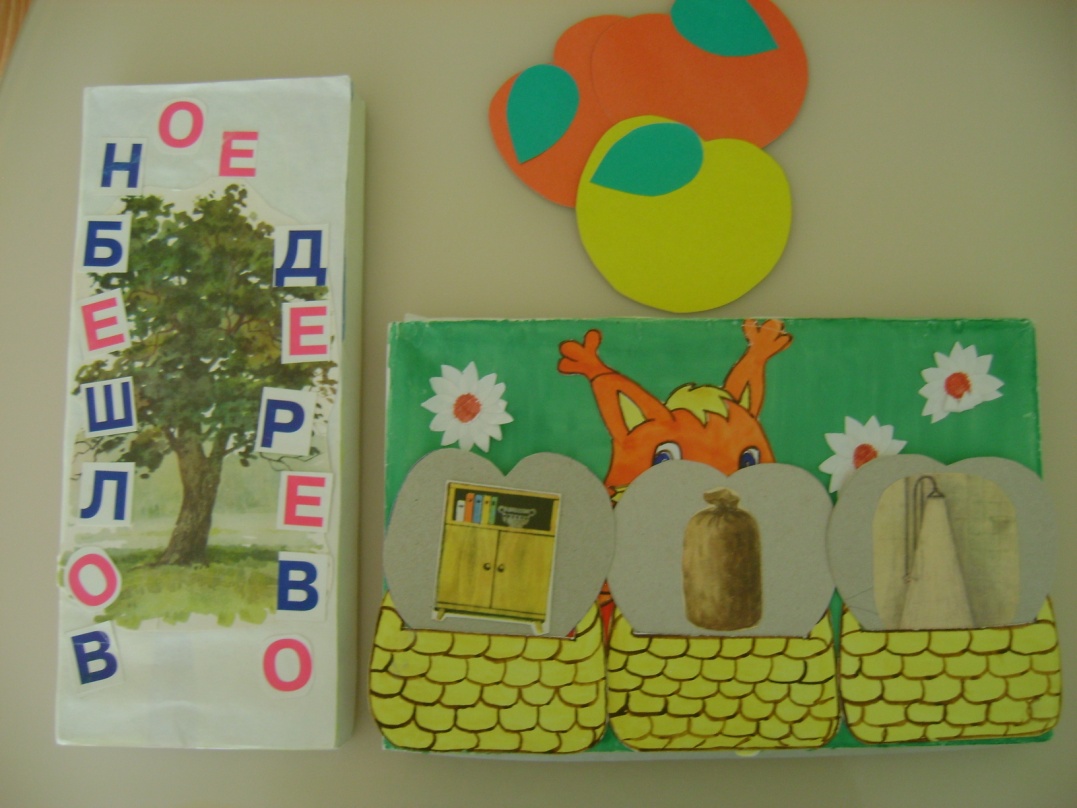 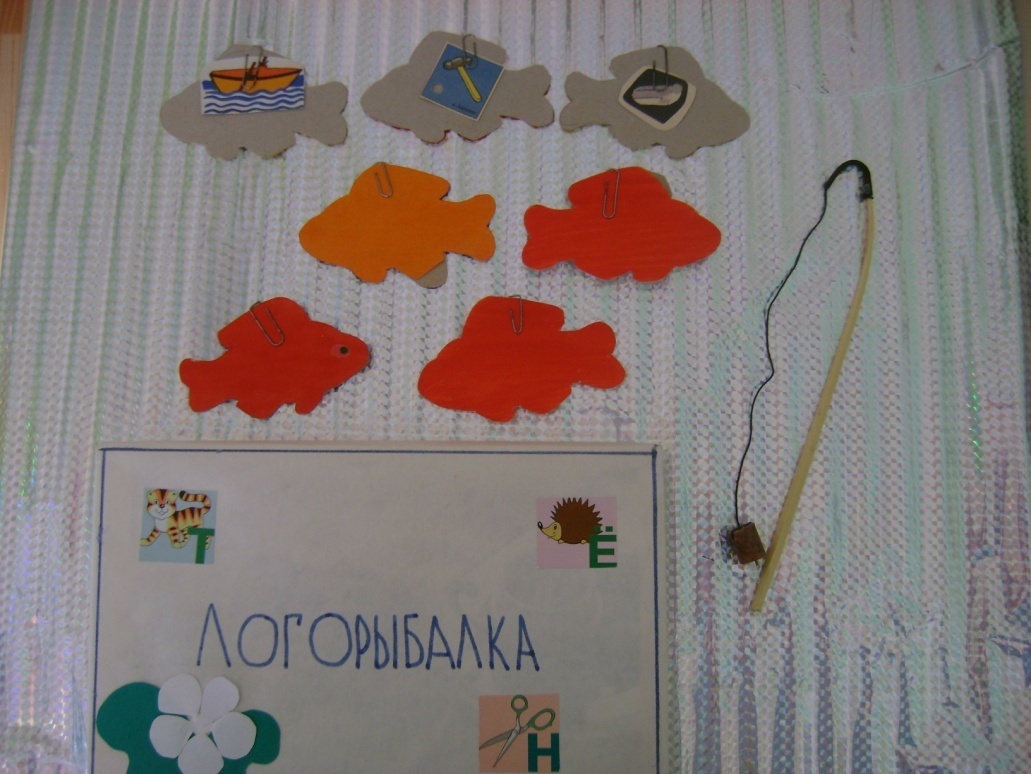 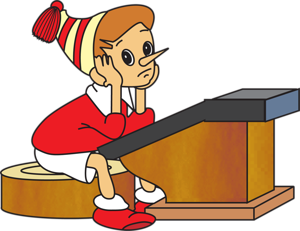 Пирамидка
Логопедические бусы
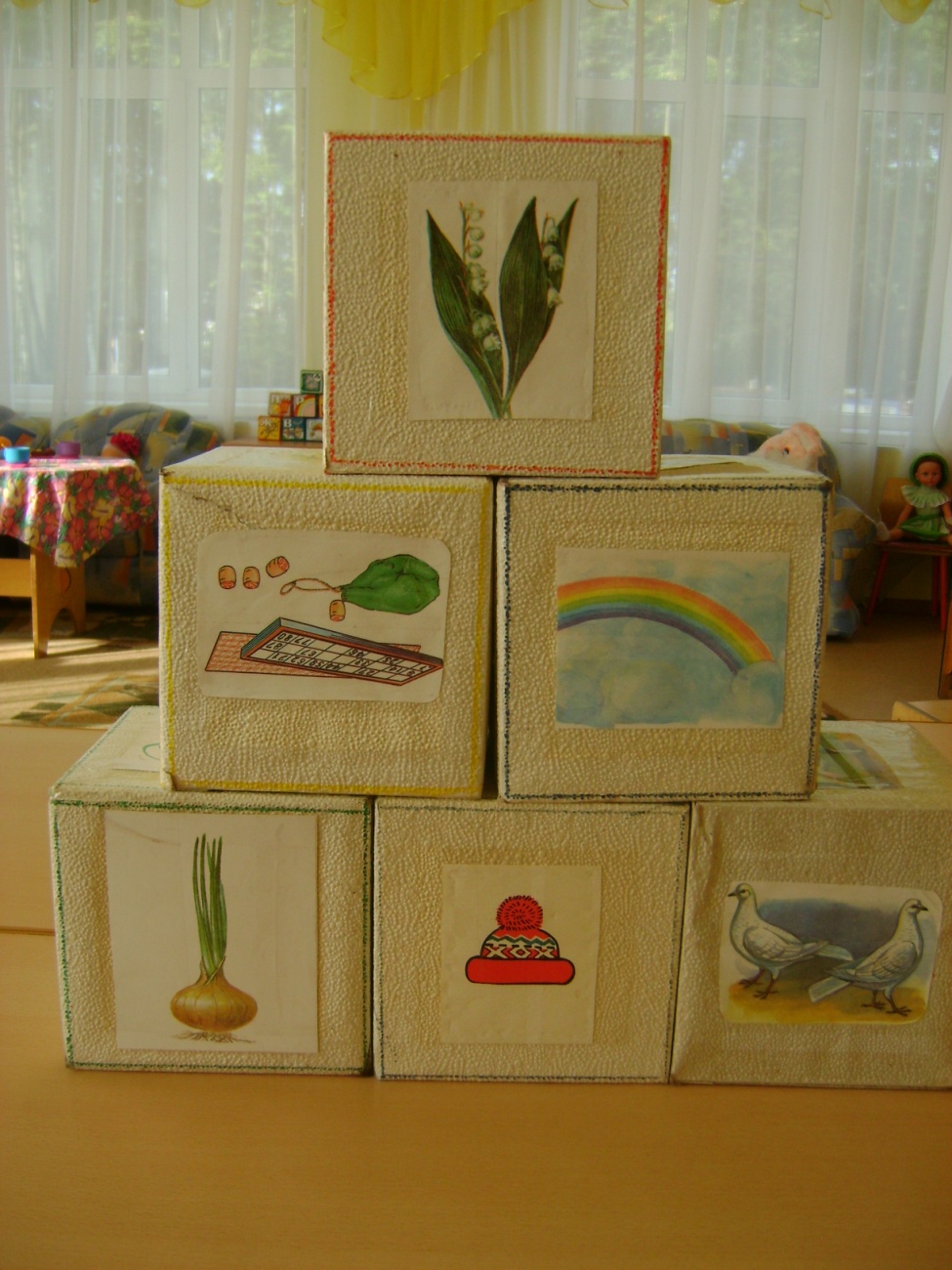 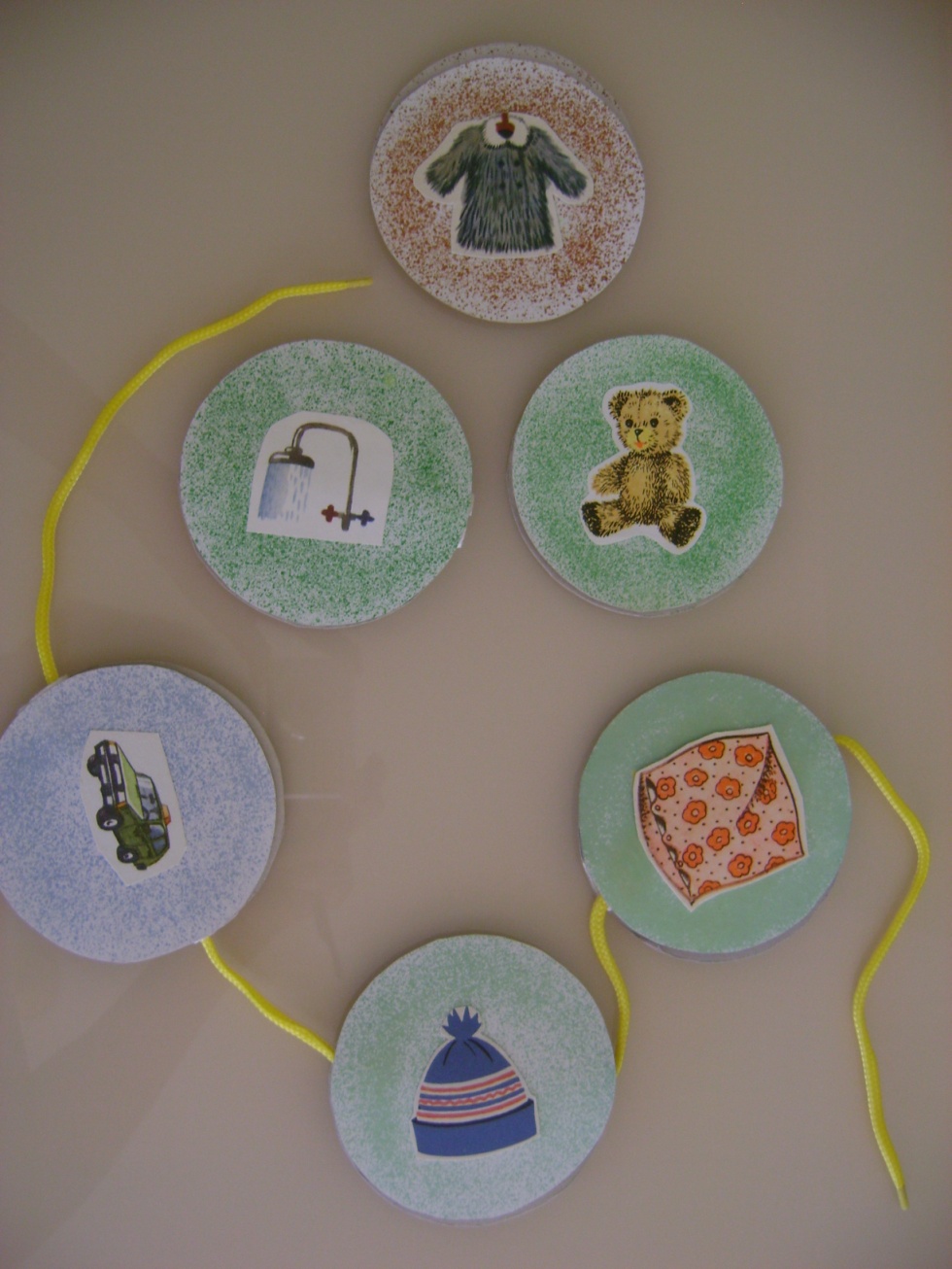 Поезд
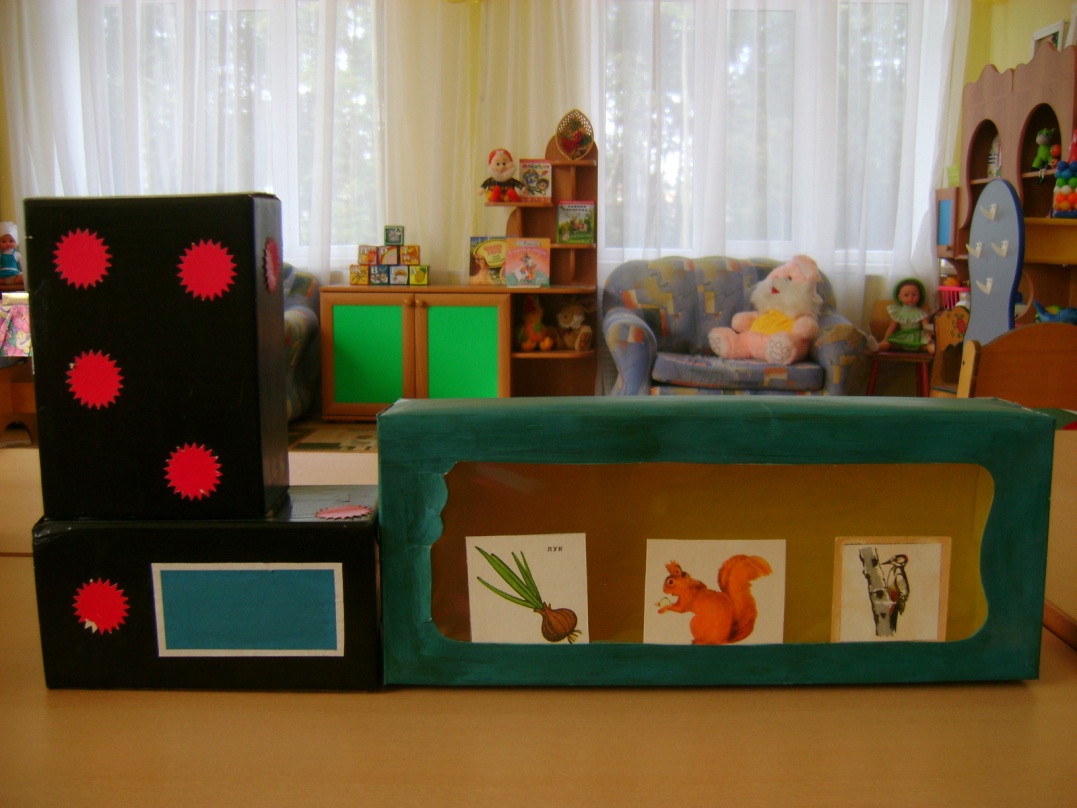 Звуковая улица
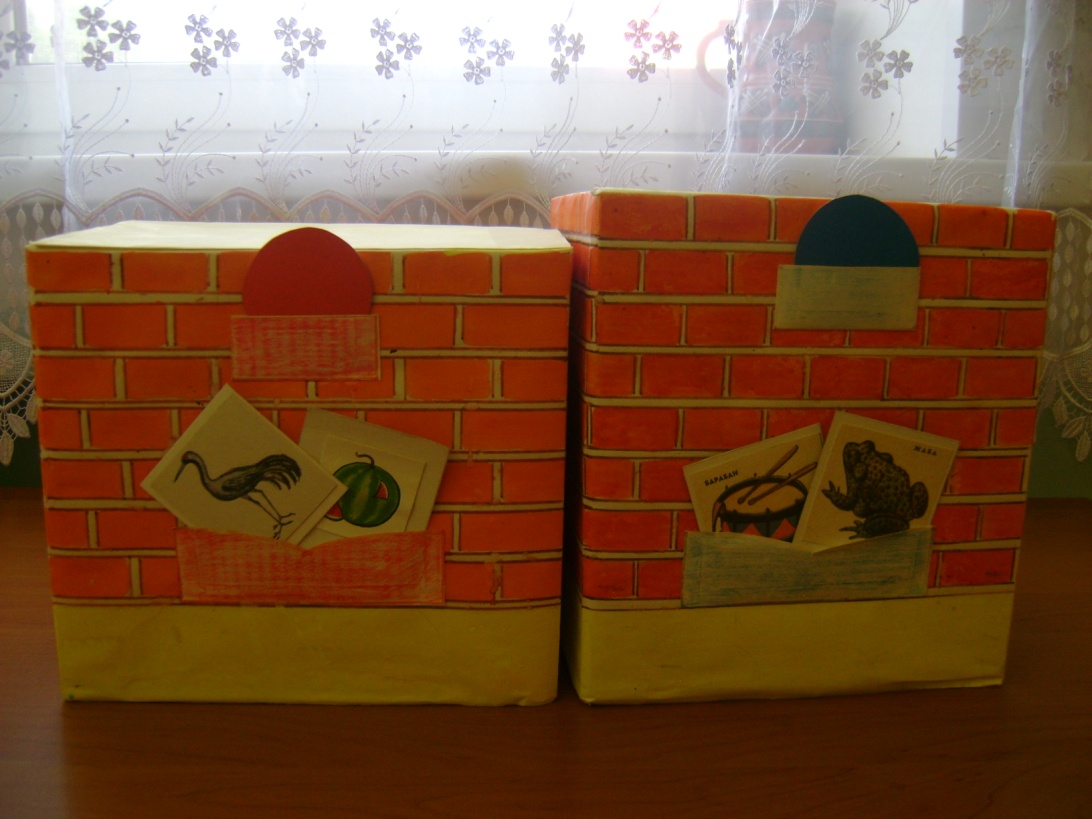 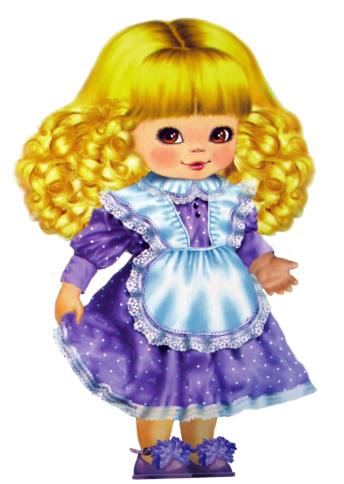 Педагогическое кредо:
«Что самое главное в моей жизни?
 Без раздумий отвечаю: 
Любовь к детям.»
В.А.Сухомлинский
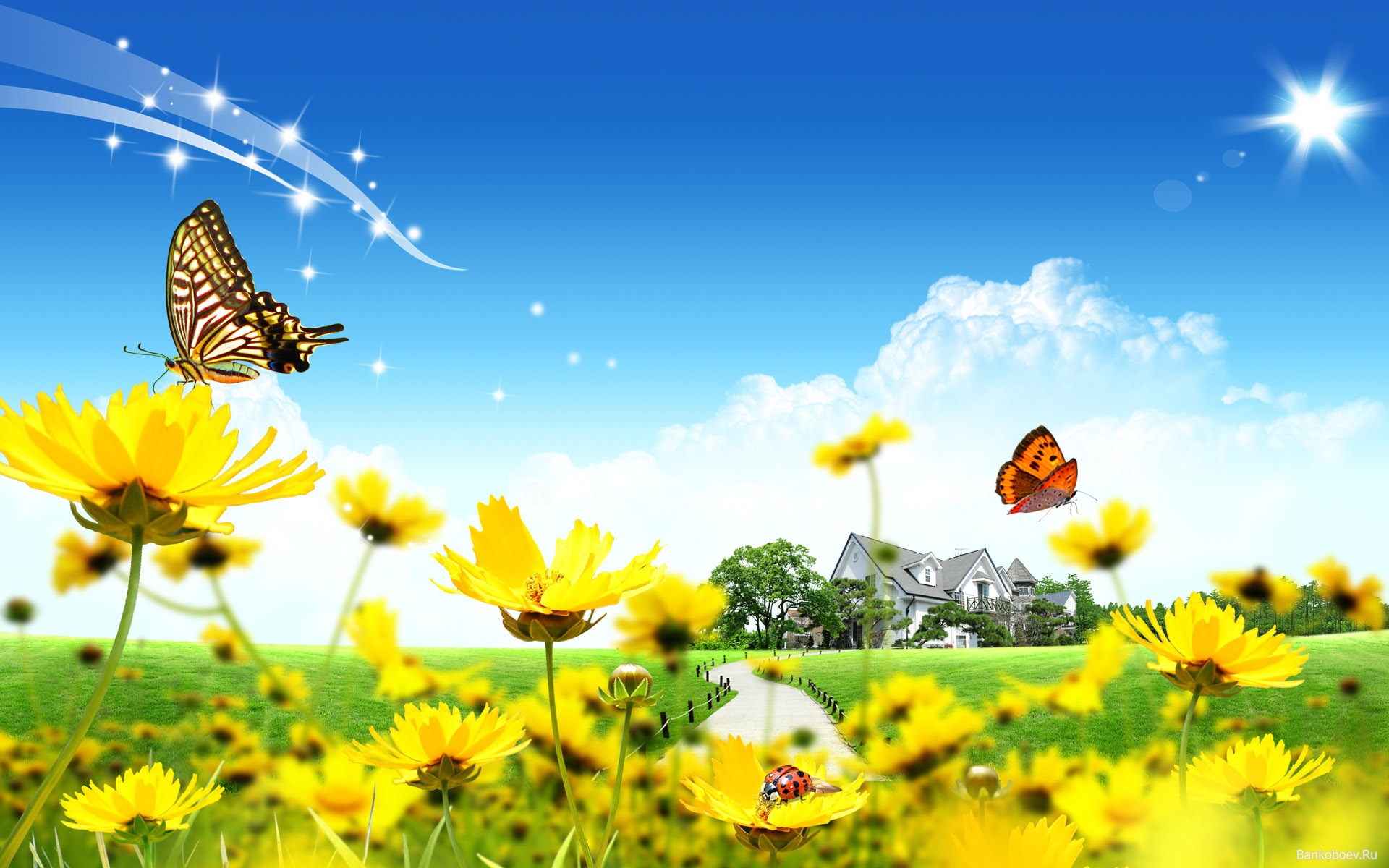